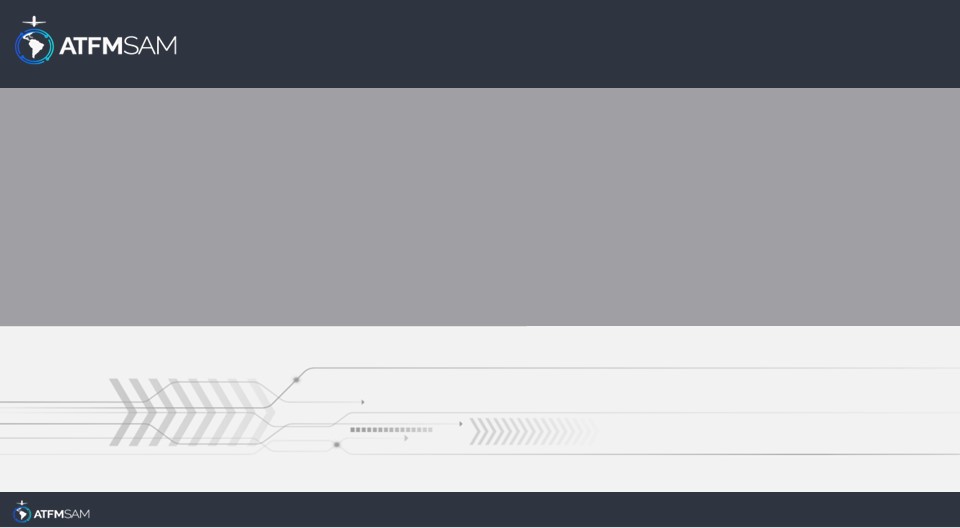 PDA - CHILE  24/09/2024
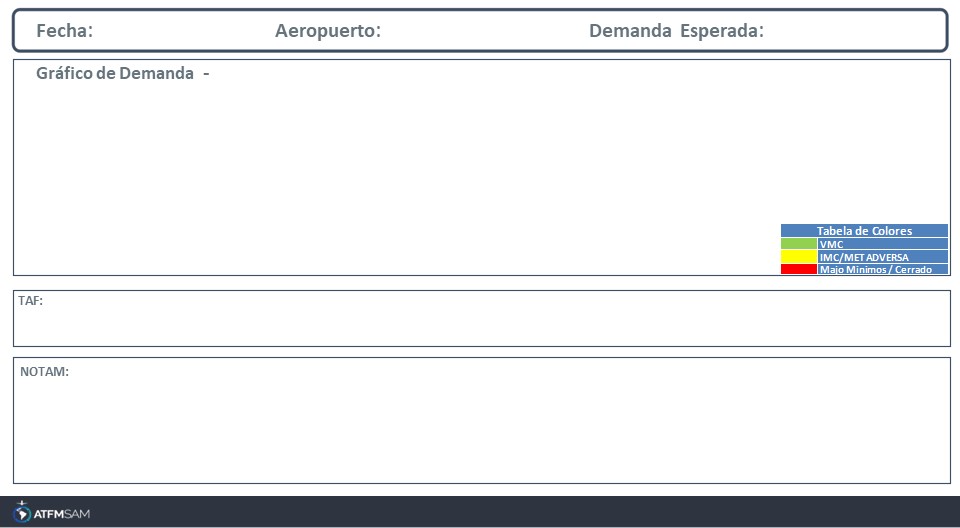 24/09/2024
SCEL
BAJA
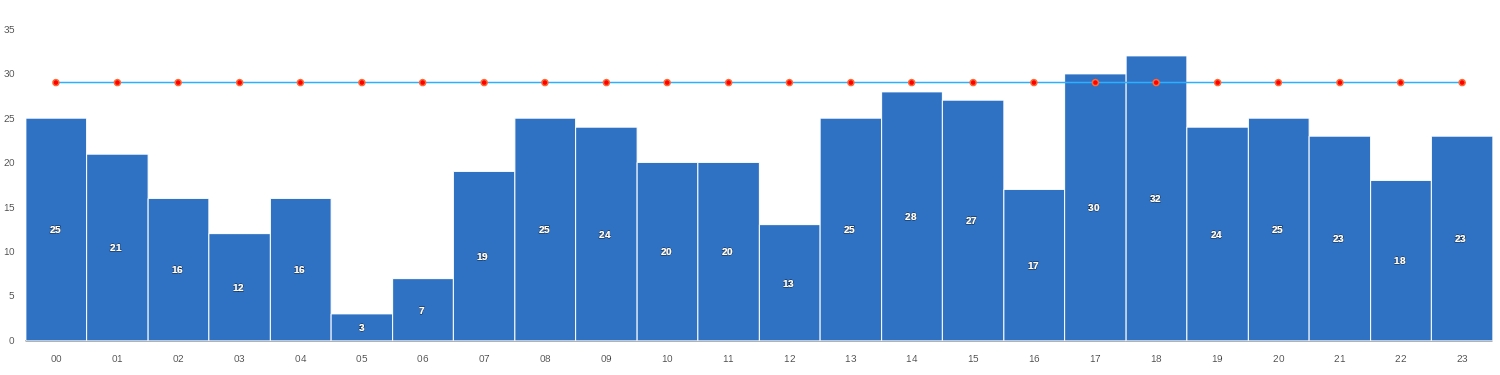 TAF SCEL 231600Z 2318/2418 18010KT 9999 SCT080 BKN160 TX16/2319Z TN03/2410Z BECMG 2321/2323 FEW050 BKN100 OVC140 BECMG 2400/2402 VRB02KT BKN150 TEMPO 2408/2412 5000 BR BKN008 BECMG 2414/2416 18005KT SCT035
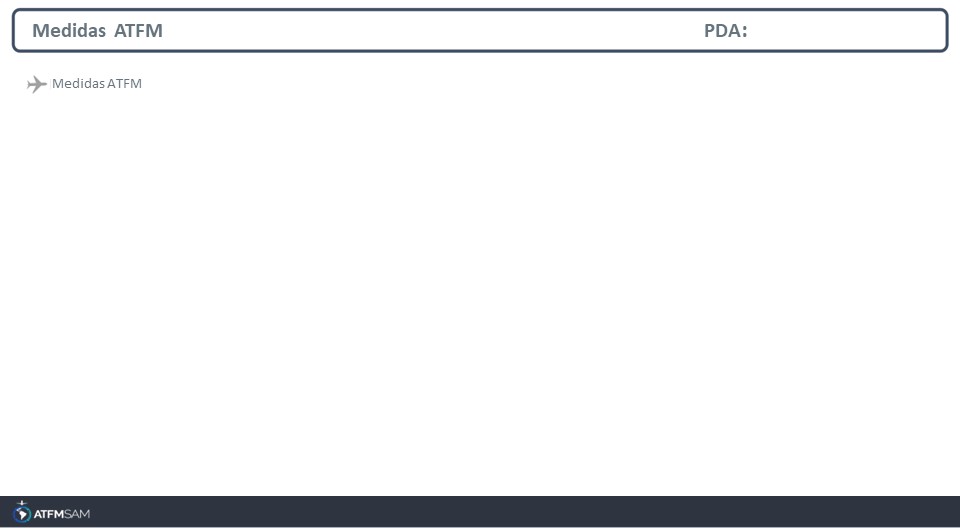 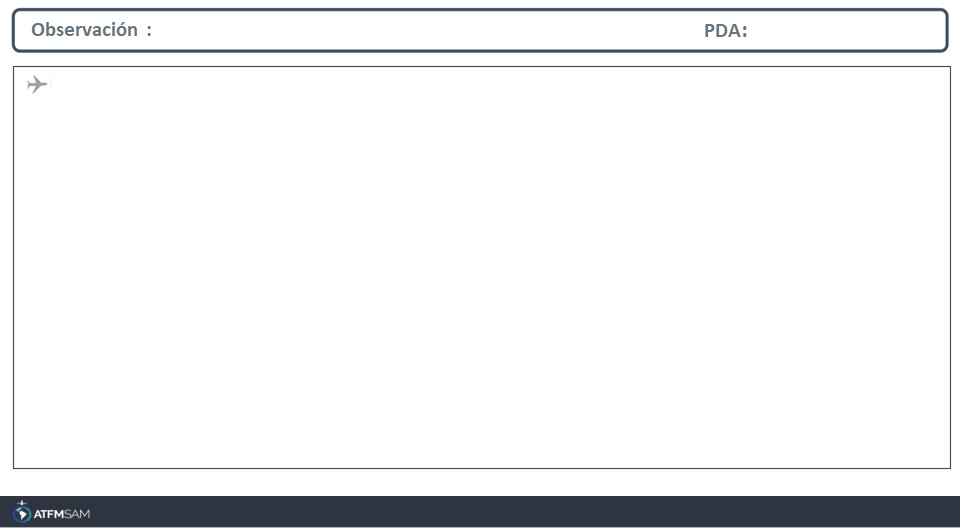